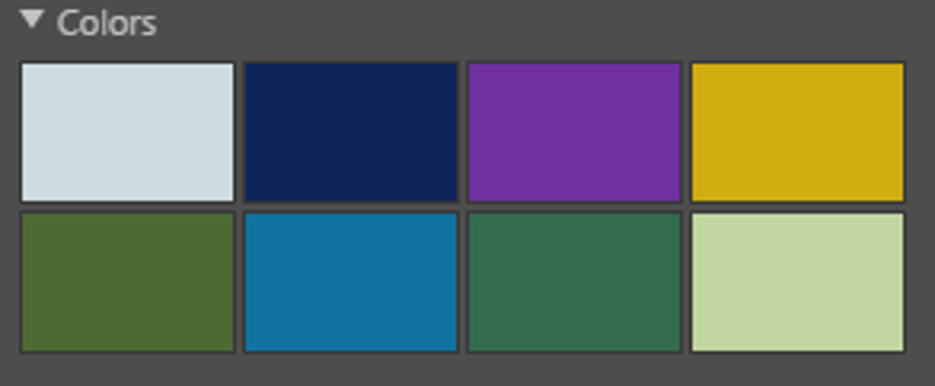 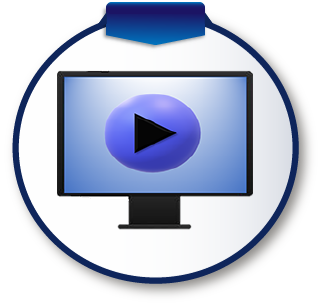 Watch
the video of this Bible study
Register
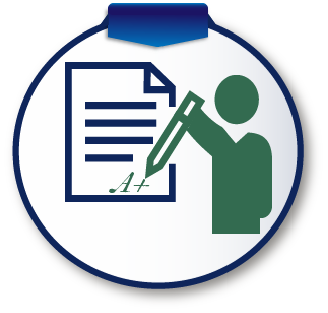 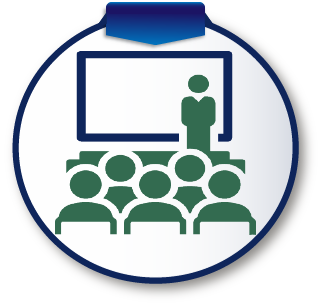 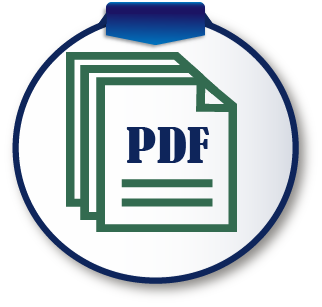 To download PowerPoints & Materials
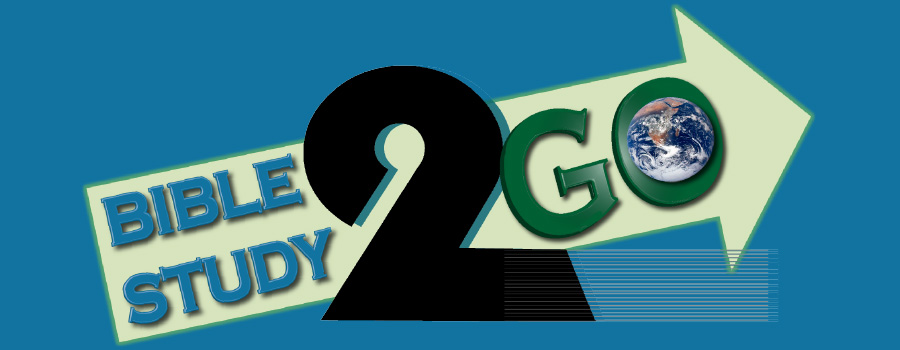 Return
to the Home page
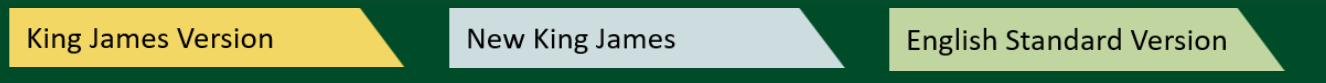 King James Version
New King James
English Standard Version
King James Version
Strong's Concordance with Hebrew and Greek Lexicon
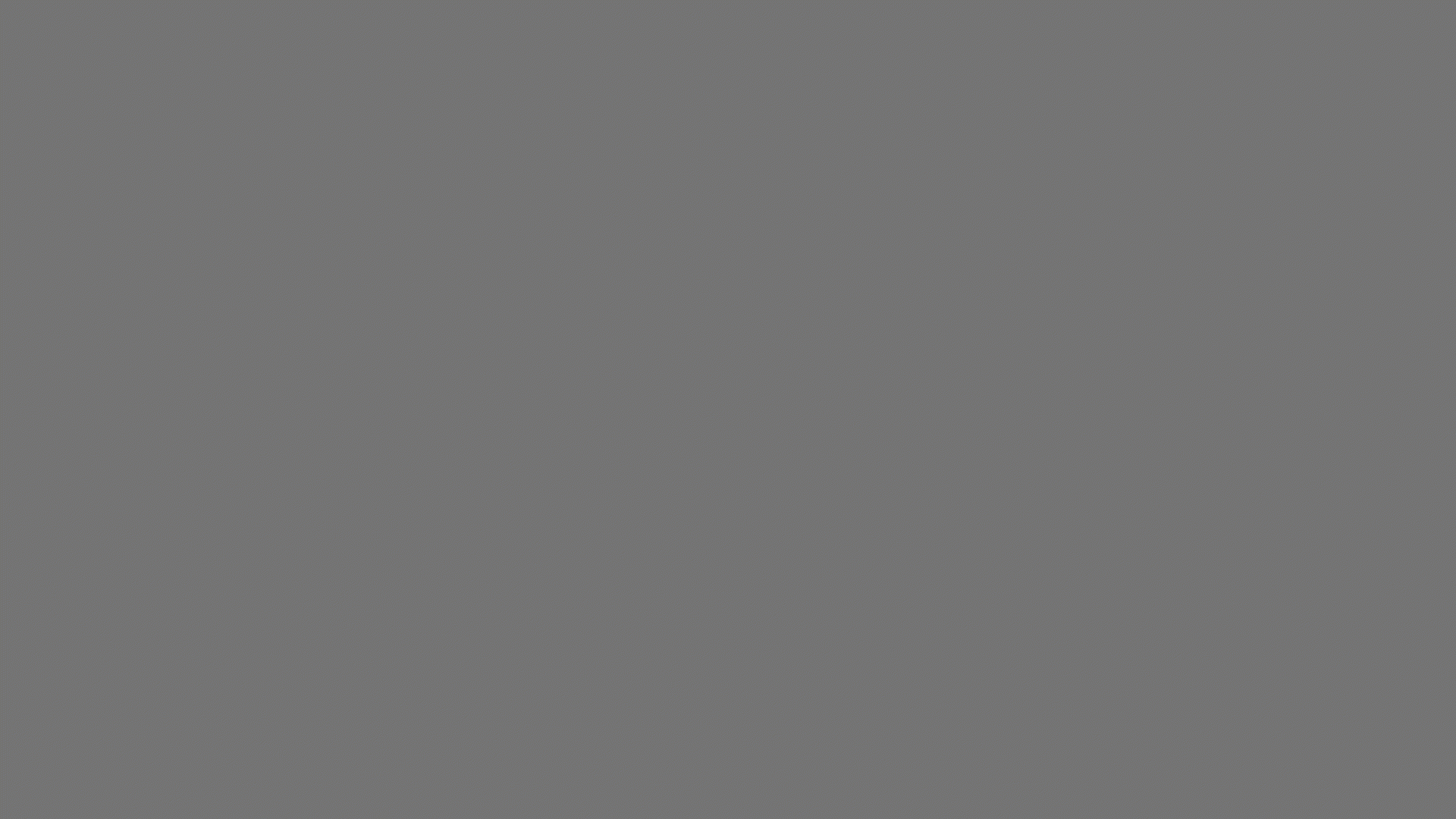 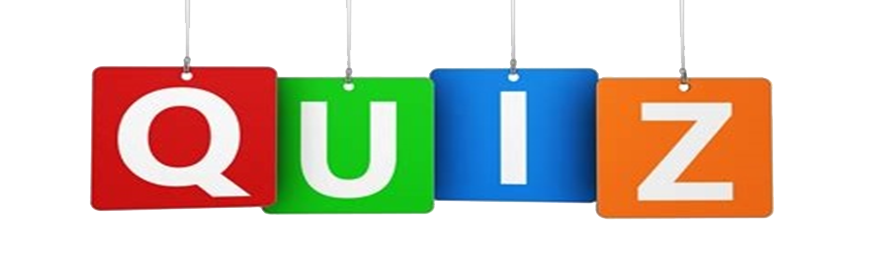 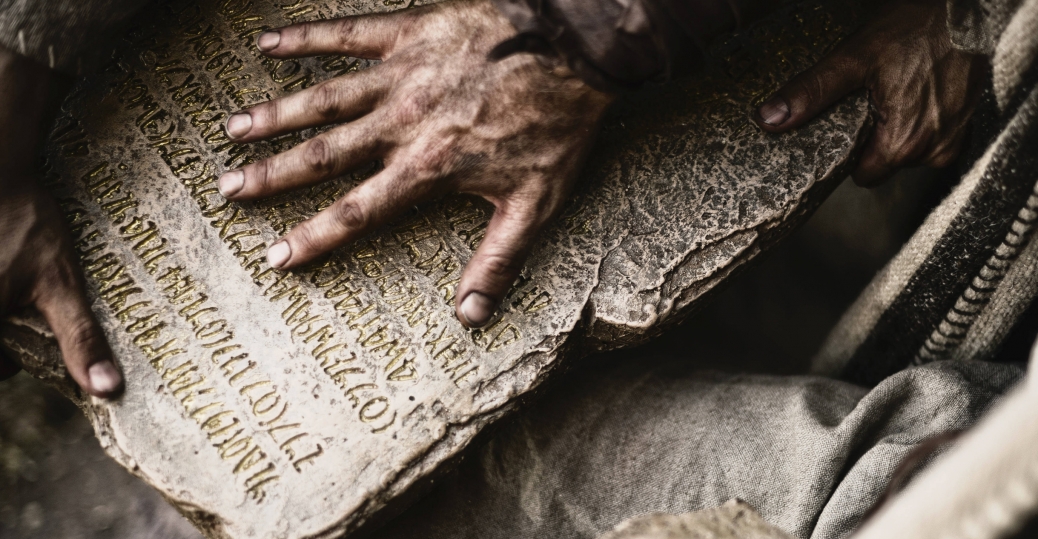 Moses returns to the mountain to write the Ten Commandments on the tablets of stone.
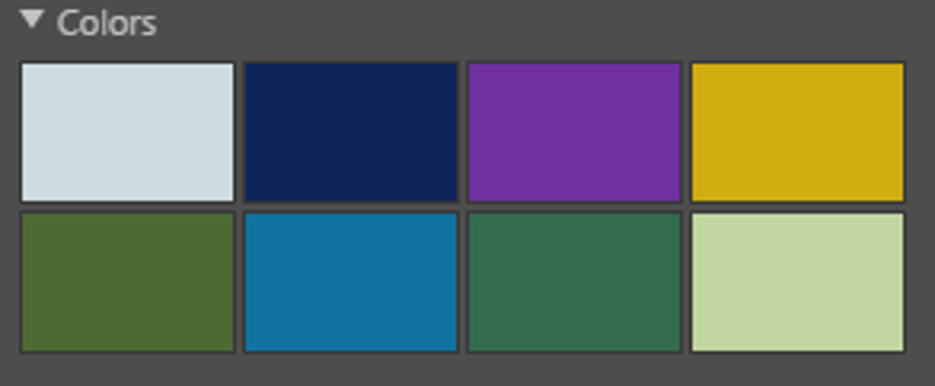 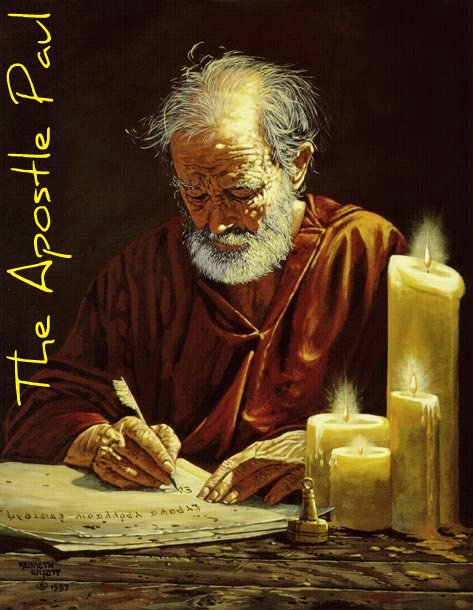 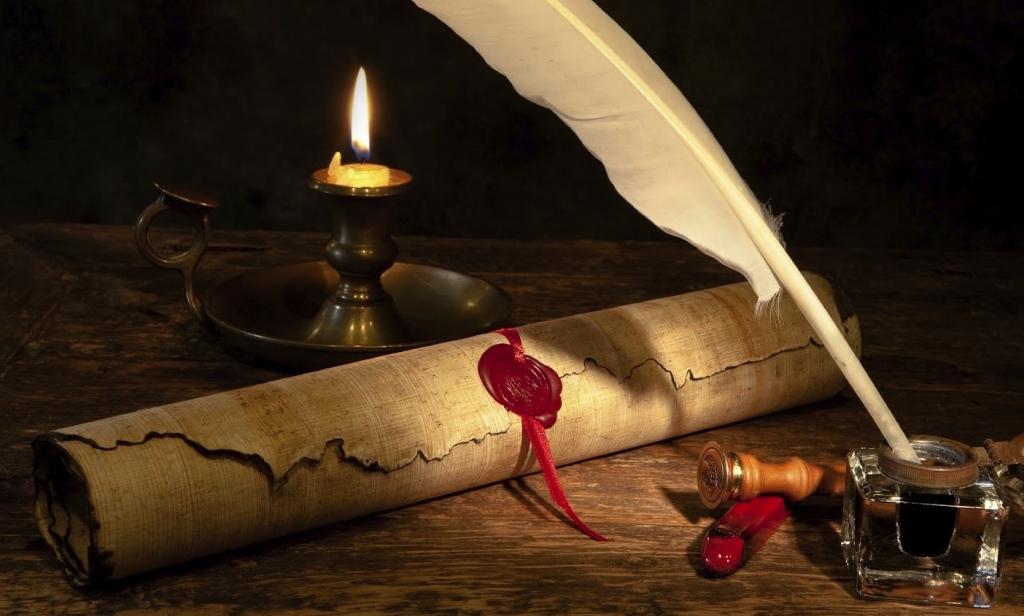 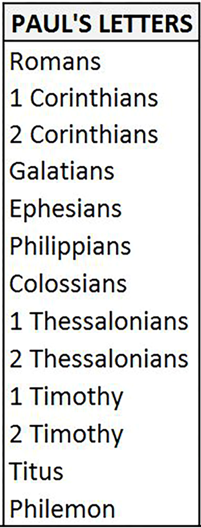 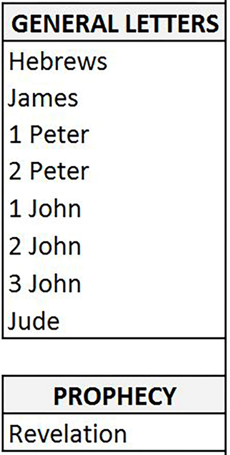 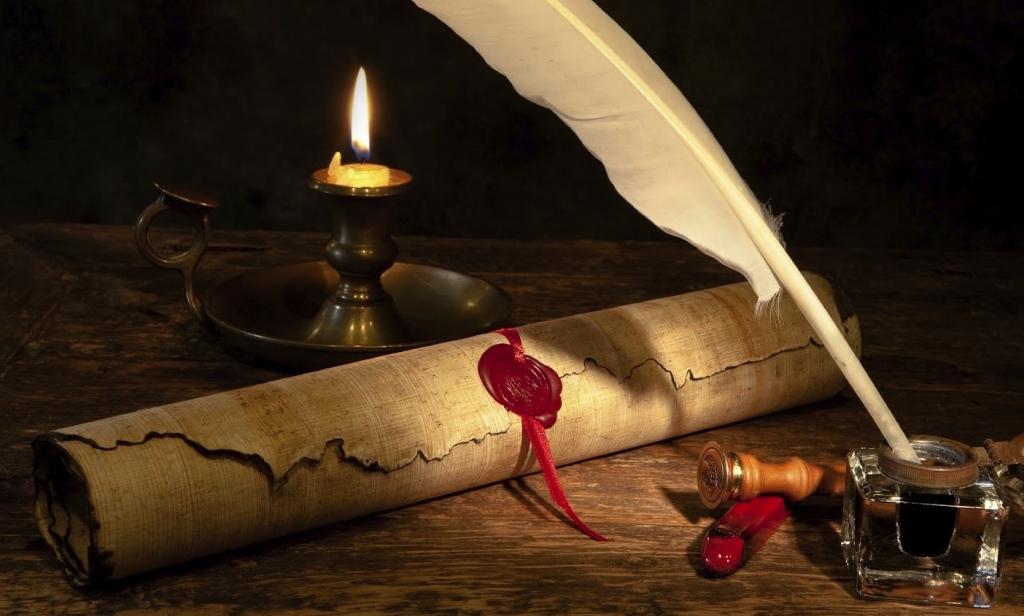 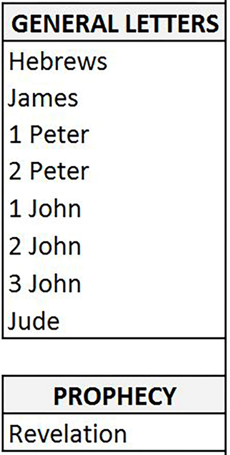 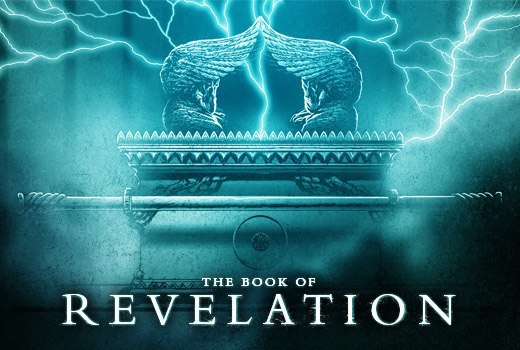